สสอ.หนองแสง ประกาศเจตนารมณ์ต่อต้านการทุจริต1 พฤศจิกายน 2564 เวลา 09.00 น. – 12.00 น. ณห้องประชุม สสอ.หนองแสง
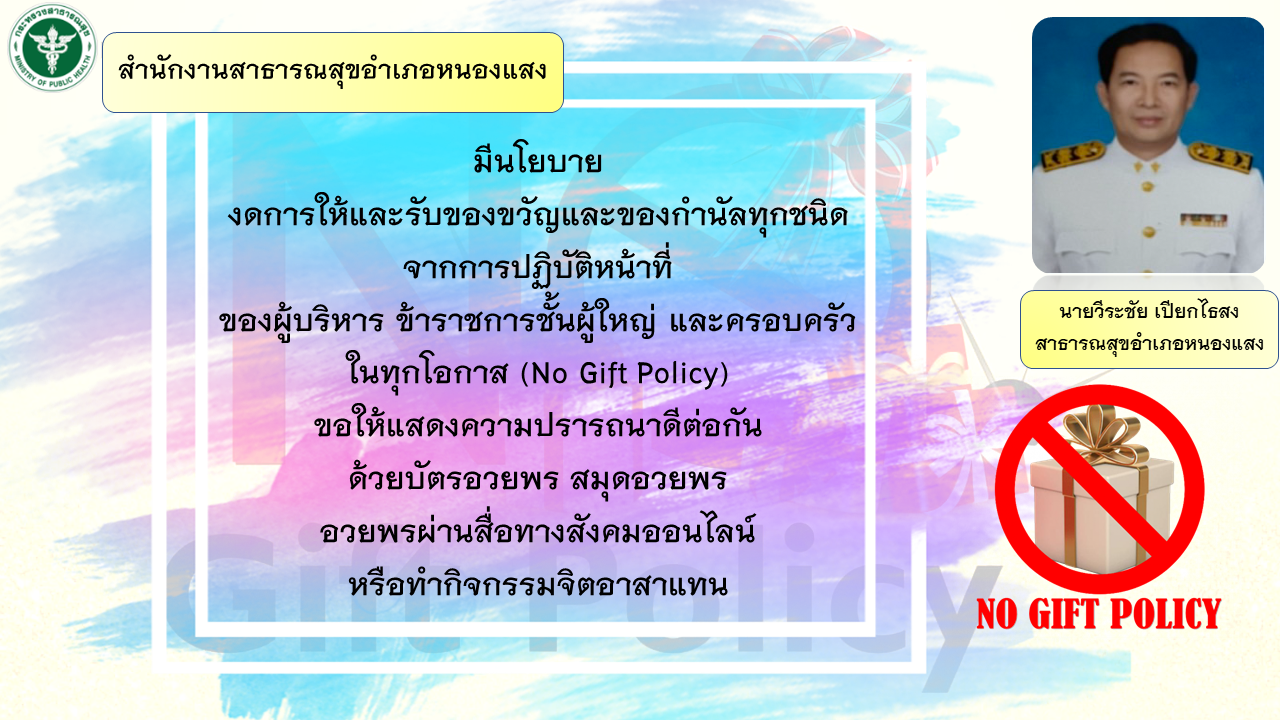 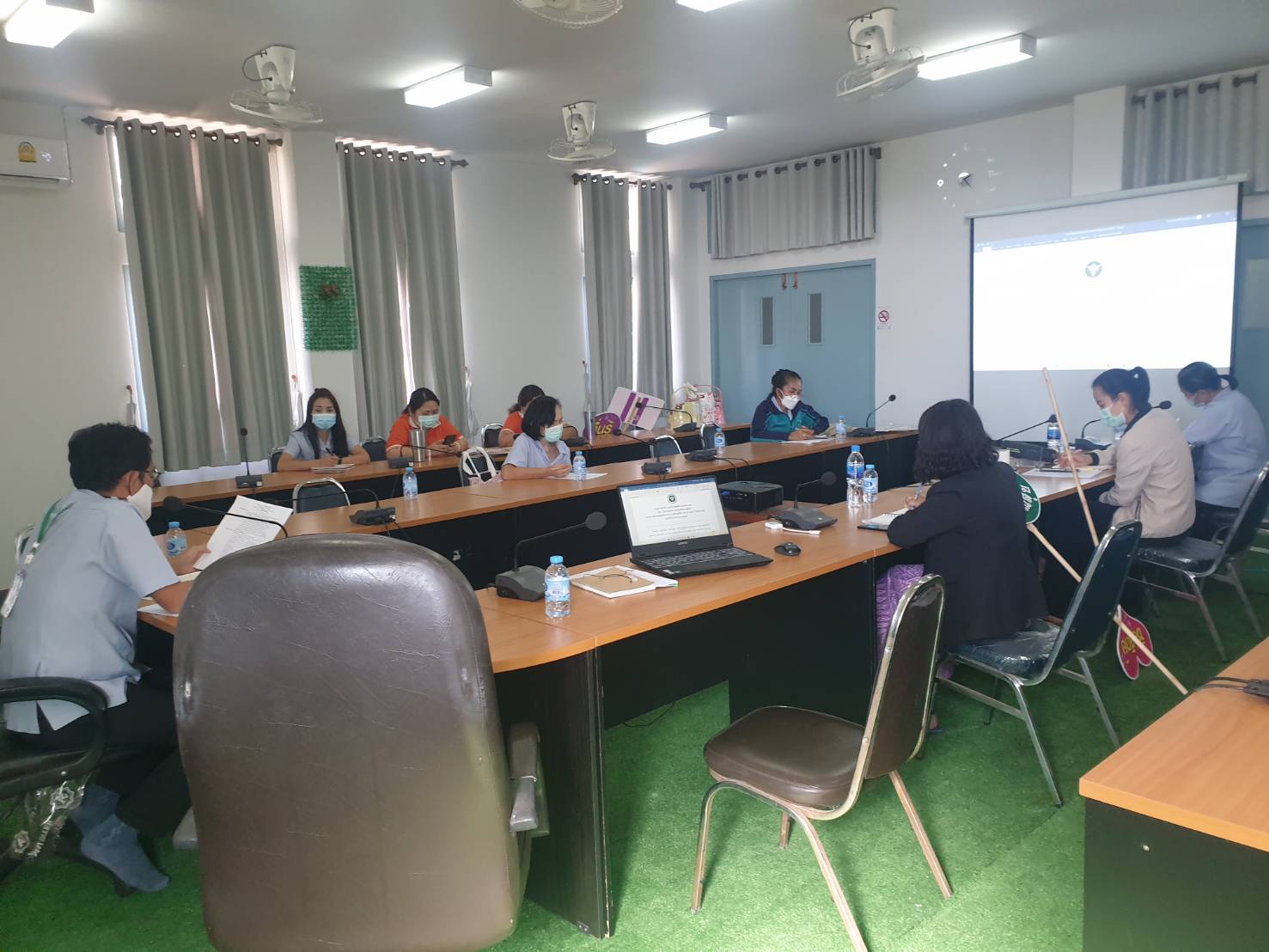 สสอ.หนองแสง ประกาศเจตนารมณ์ต่อต้านการทุจริต1 พฤศจิกายน 2564 เวลา 09.00 น. – 12.00 น. ณห้องประชุม สสอ.หนองแสง
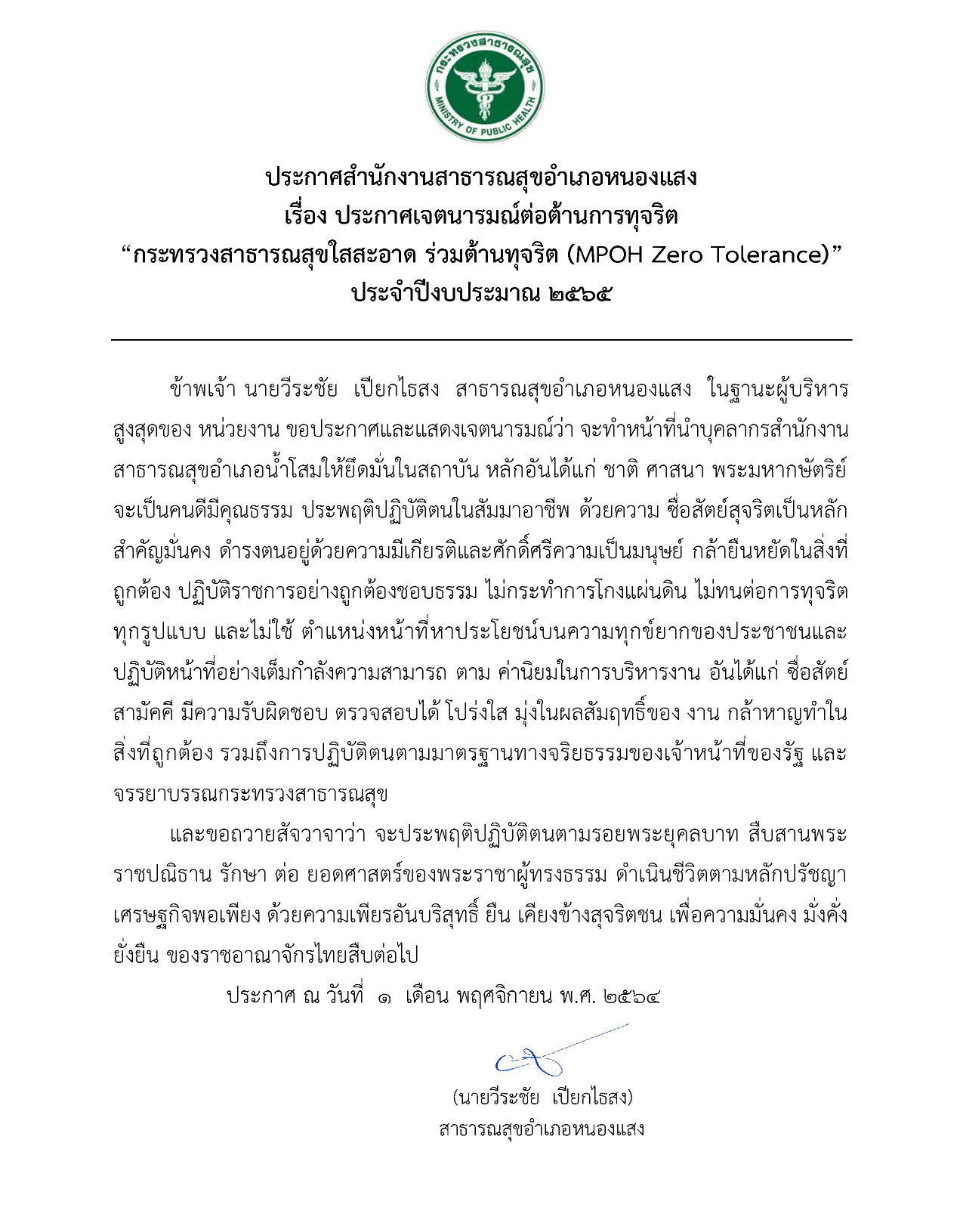 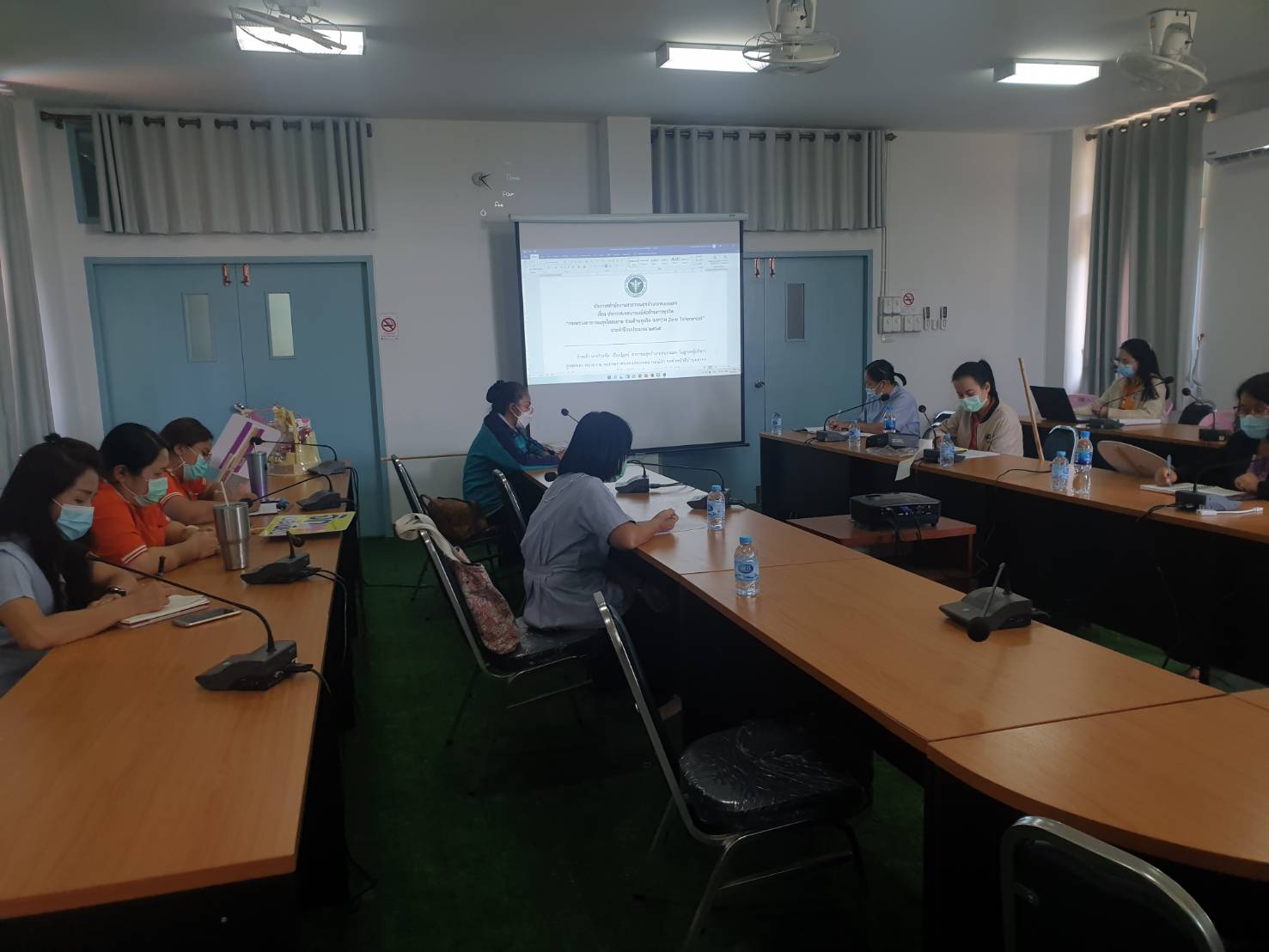 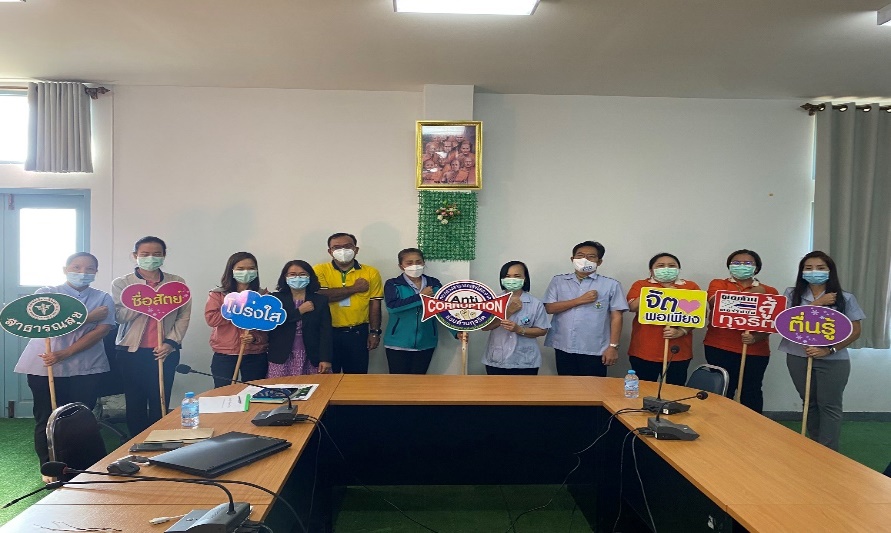